4. 조합 공식 Combinatorial Formula
k 개의 서로 다른 물건에서 m 개를 뽑는 방식의 갯수 (항상 k > or = m)
	w=k!/m!(k-m)!

Ex. 1.  7개의 상을 가진 이성분 시스템(binary system)에서 불변이점(invariant points)의 개수는?

Ex. 2. 삼성분 시스템에서 하나의 불변이 점으로 수렴하는 일변이(univariant) 곡선의 수는?
5. 자유에너지 함수 Free Energy Surface
일정한 조성을 갖는 하나의 상의 자유에너지는 다음과 같이 주어진다
	G(T,P), 

   미분하면,

	dG=(∂G/∂T)PdT+(∂G/∂P)TdP
	      = -SdT + VdP
6. Morey-Schreinemaker’s Rule?
줄여서 Schreinemaker’s Rule – 상평형도에서 불변이점으로 수렴하는일변이 곡선이 어떻게 배열하는지 예측하는 법칙
참조 http://en.wikipedia.org/wiki/Schreinemaker's_analysis

클라페이론 공식 Clapeyron’s equation:
	dP/dT = - ∆ S/ ∆ V
http://www.tulane.edu/~sanelson/eens212/metamorphreact.htm
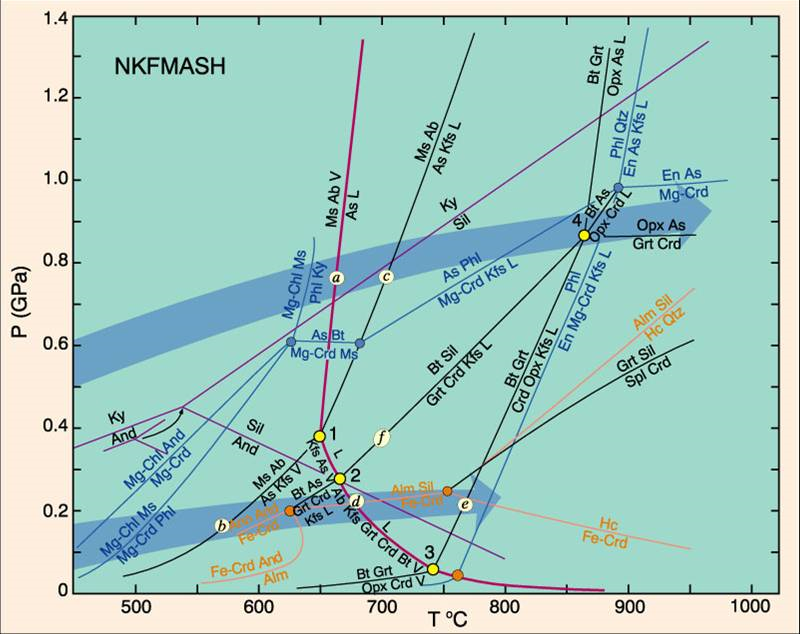 http://all-geo.org/metageologist/2011/09/what-you-ought-to-know-about-metamorphism/
http://petrology.oxfordjournals.org/content/45/1/183/F1.expansion.html